Leadership in Nursing Preceptorship
Name
Class
Professor
October 15, 2013
The Role of the Preceptor
Role Model
Demonstrate ability and competence as a nurse
Provide appropriate examples of how nurses should behave
Act ethically and professionally
Stress the importance of learning from one another and from mistakes
Socializer
Introduce the students to the field and to each other
Educator
Determine the needs of each student and help them reach their goals
Provide student with feedback and help lessons transition into practice
[Speaker Notes: The role of the preceptor is extremely important in nursing because they are the ones who show new nurses what it is like to be a nurse in the real world. Although they are teaching us about practice in general, they are important because we also view them as role models, people who will introduce us to the field, each other, and organization of our work place, and enhance our education overall. Therefore, the leadership of preceptors is an extremely important topic. To better understand leadership in nursing preceptorship and the factors that make people better preceptors than others, a review of journal literature is necessary.]
Definitions of Leadership
(noun) the action of leading a group of people or an organization.
"different styles of leadership“
a position as a leader of a group, organization, etc.
the power or ability to lead other people
[Speaker Notes: Although the definition of leadership has many broad definitions, it is an extremely important concept in nursing preceptorship. A good leader not only “leads a group” or “has power”, but uses this high position to positively influence others. Unfortunately, this leads to the need to distinguish between good leadership and bad leadership. A bad leader simply commands while a good leader leads by example and assistance.]
What defines leadership?
The ability to define a vision and guide individuals and groups toward that vision while maintaining group-promoting teamwork, commitment, and effectiveness
Self awareness and self management abilities
Although most people who we see as leaders fall naturally into these positions, these skills can occasionally be learned with careful attention to behaviors of both self and others
Not all leaders are good leaders; the ability to “take charge” should not be considered leadership
Characteristics of an Effective Preceptor
Communication Skills
Ability to explain the reasons for clinical decisions
A wealth of knowledge and experience
Explains information clearly
Evaluation of the Learner
Providing positive feedback rather than punishment
Motivation
Promotes making mistakes as part of the learning process
Emphasizes problem solving
[Speaker Notes: Although these are only some of the characteristics that make preceptor an effective teacher, these are the most important characteristics that an effective preceptor should have. In general, when learning from someone through practice, they should be able to explain what they are doing in detail so that the student not only repeats what is done, but understands it fully. The teacher must also be knowledgeable to answer any questions that a student may have and be able to explain these concepts clearly. Furthermore, it is harmful to a student’s progress to punish a student for not knowing something; rather, they should be rewarded when they are correct and motivated throughout the entire learning process.]
Educational Techniques in Preceptorship
Committed Teaching
Asking for Evidence
Reinforcement of Correct Responses and Actions
Guidance About Mistakes
Relate New Knowledge to Old Knowledge
Provide a Summary
[Speaker Notes: Being a good educator and a leader comes hand in hand when it comes to being a good preceptor. Therefore, I will begin by discussing education techniques that people who wish to be good preceptors should take advantage of. Committed teachers are usually more effective and better leaders because they put more time into putting their lessons together. In addition, preceptors should never explain how to do anything in lecture form; instead they should probe the answers from students by asking them questions. Preceptors should provide positive feedback to students who provide correct answers, and provide information to students about things that were done incorrectly or left out. To make a learning situation seem more relevant, it is always useful for the preceptor to relate this information to techniques that the students already know. At the end of a lesson, the preceptor should provide a brief summary that ties everything that the students learned together.]
Problems Preceptors Face
The clinical setting is at a rapid pace which places demands on the preceptor
Preceptors have difficulty recognizing their students learning style and their own leadership style
Most nurses act as preceptor because they feel obligated to rather then for their love of teaching



(Burns et al., 2006)
[Speaker Notes: The method that was previously described seems like an easy method to be an effective preceptor and leader for new nurses. However, there are many problems that frequently hinder this efficacy. An article entitled “Mastering the Preceptor Role: Challenges of Clinical Teaching” discusses these issues. It is unfortunate that these issues exist, and before a preceptor is able to learn their leadership style, they must be able to overcome them.]
Solutions
The student, preceptor, and faculty must work together to overcome barriers
Good preceptors are usually “empathic, warm, respectful, and humorous” (Burns et al., 2006)
Preceptors must be aware of how to alter their teaching styles based on what is working for his or her unique group of students
Preceptors should become familiar with different kinds of learners, especially adult learners
Determining ways to include adult learner’s experience in activities is helpful
Preceptors should encourage learning through participation
Educating nurses for leadership roles
Heller et al. (2004) proposed that it may be useful to have leadership programs in order to educate preceptors on how to be good educators
It is important to understand that people aren’t inherently born with leadership skills and it may be useful to incorporate this kind of a plan to ensure that nursing students are being taught effectively
In this study, Heller et al. implemented an “action-learning” course to guide preceptors
A majority of the students believed that this course was useful
[Speaker Notes: Although this specific “action-learning” program may be useful for some preceptors, it is important to focus on what would be helpful for all preceptors if there institution were to offer a class. (Referring to slides 2 – 4). It would be useful to create such a class that will incorporate the three roles of the preceptor (slide 2) and utilize all of the learning techniques mentioned on slide 4. Most institutions don’t have a program to educate their preceptors on good teaching methods, and even a one hour session would be more useful to the students than nothing.]
Preceptors and the Leadership Problem
O’Driscoll et al. (2010) have demonstrated that a majority of students do not believe that their preceptors are providing the main source of leadership in their programs
Some students believe that the workload of their preceptors is impacting their education and experience:
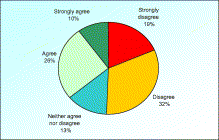 [Speaker Notes: A little less than half of nursing students believed that their preceptors focus on too many other activities during their day and not enough on nursing education. Although it seems obvious that the best nursing leaders and preceptors are the ones who dedicate most of their time to their preceptorship will be the most effective, this study indicates that preceptors aren’t truly doing their jobs. As a solution to this problem, it may be necessary to implement more of a screening process for nurses who wish to be preceptors. Although experience is an important factor in deciding who should serve as a role model and teacher for nursing students, a qualifying applicant should need to demonstrate through interviews that they enjoy teaching. A possible position for the requirement should therefore be previous teaching or tutoring experience; it is more likely that if a preceptor has taught before, they did so because they enjoy it.]
Leadership Problem Cont’d
This study also demonstrated that:
Lecturers’ presence in clinical areas are decreasing
Practice nurses are becoming less involved with pre-registration students
Ward managers are usually responsible for leading learning in the wards but that are likely to change their roles to avoid this
As a consequence, mentors are primarily teaching the students, although they don’t usually have adequate time for this task because they must see patients
Nursing Leadership and Patient Outcomes
Wong et al. (2007) have shown that certain nursing leadership styles lead to better patient outcomes
It has also been hypothesized that certain preceptor leadership styles lead to nursing students’ overall success as nurses
Psychologists have developed several categories of leadership styles that can describe preceptors and other educators
Each individual leadership style is useful in its own situation
[Speaker Notes: There are many different kinds of leadership styles, although it can be argued that only a few are the most ideal for nursing education. I will explain each kind of leadership on the following slides and how this relates to the efficacy of the preceptor and the ability of the students to learn.]
Types of Leadership
Autocratic
The preceptor will mainly bark commands at students
Bureaucratic
Emphasizes safety and following rules “by the book”
Charismatic 
Enthusiastic and motivation leadership; usually does not lead to change
Democratic
The leader makes the final decision but the team is involved in decision making
(Mind Tools, n.d.)
[Speaker Notes: Autocratic leadership is not advantageous in nursing education because it will not give students the opportunity to think on their own or do any problem solving. It is however, useful in life and death clinical situations because it will allow things to get done quickly. Although this is useful for learning clinical techniques, it does not show nurses how to work effectively in a team, which is an important part of nursing education. Although enthusiasm and motivation is a helpful part of charismatic leadership, the team leader, which in this case is the preceptor, is usually focused on his or herself, and wont ask the team to change or improve. Democratic leadership is one of the best leadership styles for preceptors.]
Types of Leadership (Cont’d)
Laissez-Faire
Allows people to do work on their own
People-Oriented
Focuses on the team to make decisions
Servant
Leads based on the needs of the team
Task-Oriented
Only focuses on getting the job done
[Speaker Notes: Laissez-Faire is detrimental in the clinical setting because it allows nursing students too much freedom. People-oriented leadership is extremely beneficial in the clinical setting; however, the people-oriented leader sometime values good team work over decisions which is detrimental to patients. Servant leadership, although it sounds negative, is one of the best forms of leadership available because the preceptor will adapt to the needs of the students. While task-oriented leadership may be useful for a surgery where timing is important, it isn’t helpful to students during the learning process.]
Types of Leadership (Cont’d)
Transactional
Clear roles and responsibilities but punishment can occur for bad work
Transformational
Inspiring leadership
[Speaker Notes: Transactional leadership is useful because it defines the role of each nurse on the team, but it operates based on the principle of negative reinforcement rather than positive. A nursing student shouldn’t be afraid to fail because of a novice mistake. Transformational leadership is also useful because it motivates the students.]
Conclusions
A major problem with preceptor leadership is that many simply don’t want to teach
It may be useful to provide preceptors with a workshop that will help them overcome the problems that they usually face and provide them with useful instructional methods
Democratic and servant leadership should be adapted by almost all preceptors because it will enable them to be more effective teachers
References
Burns C, Beauchesne M, Ryan-Krause P, Sawin K. (2006). Mastering the 	Preceptor Role: Challenges of Clinical Teaching. J Pediatr Health Care. 	Retrieved from http://www.medscape.com/viewarticle/532189
Heller BR, Drenkard K, Esposito-Herr MB, Romano C, Tom S, Valentine N. 	(2004). Journal Continuing Education in Nursing. Retrieved 	http://www.ncbi.nlm.nih.gov/pubmed/15481400
Mind Tools. (n.d.). Leadership Styles. Retrieved from 	http://www.mindtools.com/pages/article/newLDR_84.htm
O’Driscoll MF, Allan HT, Smith PA. (2010). Still looking for leadership – Who is		 responsible for student nurses’ learning in practice? Nurse Education 			 Today. Retrieved from 		  	http://www.sciencedirect.com/science/article/pii/S0260691709002445
Wong C, Cummings G. (2007). The relationship between nursing leadership and 	patient outcomes: a systematic review. Nursing Management. Retrieved from 	http://onlinelibrary.wiley.com/doi/10.1111/j.1365-2834.2007.00723.x/full